Téma práce: Frazémy v češtině na 1.stupni ZŠ
Cíl práce: 
Přispět k měření znalosti frazeologických jednotek u žáků druhého vzdělávacího období prvního stupně základní školy
Teoretická část
Praktická část
vysvětlení termínu  frazeologie
třídění frazémů dle různých kritérií
varianty a aktualizace frazémů
vliv rodinného prostředí a školy na znalost frazémů u žáka
možnosti zařazení frazémů do výuky ČJ
volba vzorku respondentů
analýza učebnic ČJ
formulace předpokladů
formulace výzkumných otázek
charakteristika respondentů
pilotní dotazník
finální dotazník
vyhodnocení
Praktická část
Volba vzorku respondentů
výzkumů, jejichž cílovou skupinou jsou žáci 1.stupně ZŠ není mnoho  proto volba této skupiny

Výběr žáků  4. a 5. ročníků, kteří se s frazémy již mohli setkávat ve škole

vlastní zkušenost z praxe
Charakteristika respondentů
4. ročníky
5. ročníky
205 žáků
5 tříd ze 2 mimopražských škol
4 třídy ze 2 pražských škol
229 žáků
 27 z nich pilotní dotazník, nejsou součástí výsledků
5 tříd ze 2 mimopražských škol
5 tříd ze 2 pražských škol
Celkový počet respondentů : 434
Analýza učebnic
Učebnice českého jazyka pro 4. a 5. ročníky

Nakladatelství: SPN, Fraus, Nová škola
 Tyto učebnice využívaly školy, které se výzkumu zúčastnily.

zmapování výskytu frazémů a práce s nimi
Výzkumné otázky
Hlavní výzkumná otázka
Jaká je znalost a míra pochopení pranostik a přísloví žáků druhého vzdělávacího období prvního stupně základních škol?
Vedlejší výzkumné otázky
Do jaké míry se budou odlišovat výsledky šetření  žáků ze čtvrtých ročníků od výsledků žáků pátých ročníků?
Do jaké míry se bude odlišovat znalost pranostik od znalosti přísloví u žáků čtvrtých a pátých ročníků?
Volba metody výzkumu
Rozhovor
Dotazník
+nabízí přesnější data
(mohu se na odpověď doptat)



- není možné oslovit velký počet respondentů
+umožňuje sběr dat od mnoha respondentů
+časově méně náročné
(nemusím být u vyplňování)

-neumožňuje doptat se na odpovědi
Tvorba dotazníku
4 části

postupná gradace úloh (aby žák hned na začátku neztratil motivaci)

výběr frazémů vycházel z analýzy učebnic a ročního období, ve kterém žáci dotazník vyplňovaly (zima, jaro)

spolu s dotazníkem vznikl dopis pro učitele s instrukcemi
Pilotní šetření
Pilotáž
Po pilotáži
testování vhodnosti dotazníku

zúčastnila se jedna třída 
(27 žáků)

zkoumá:
přiměřenost obtížnosti
srozumitelnost zadání
vyhodnocení výsledků

rozhovor s paní učitelkou

úprava dotazníku
Pilotní dotazník X Finální dotazník
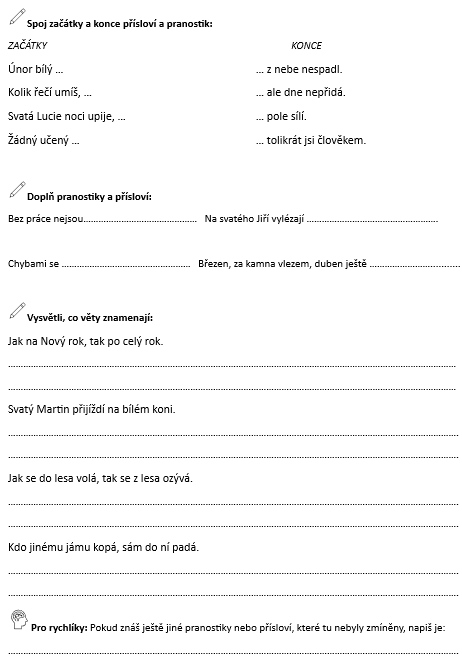 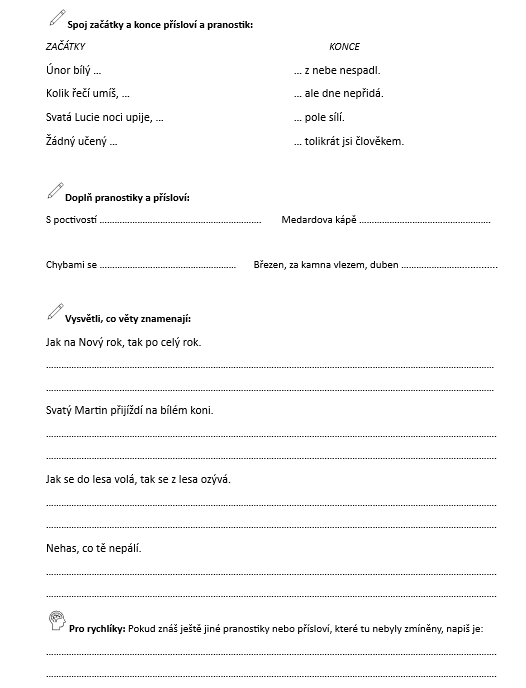 Hlavní výzkumné šetření
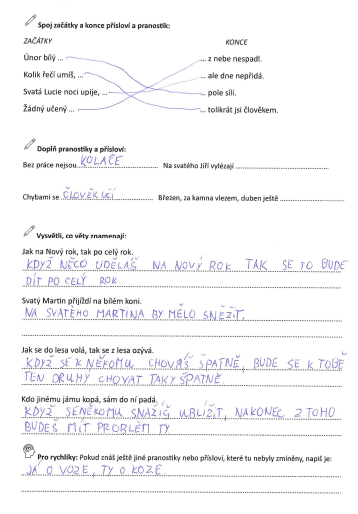 407 respondentů
Vyhodnocení dotazníků
Hodnocení
Úskalí
předem definované, co je považováno za správnou odpověď

každý frazém hodnocen jednotlivě

správně; špatně; nevyplněno

4. a 5. ročníky vyhodnocovány odděleně

gramatické chyby nebyly zohledňovány
některé odpovědi by bylo potřeba dovysvětlit

občasná nečitelnost
Výsledky dotazníku v DP
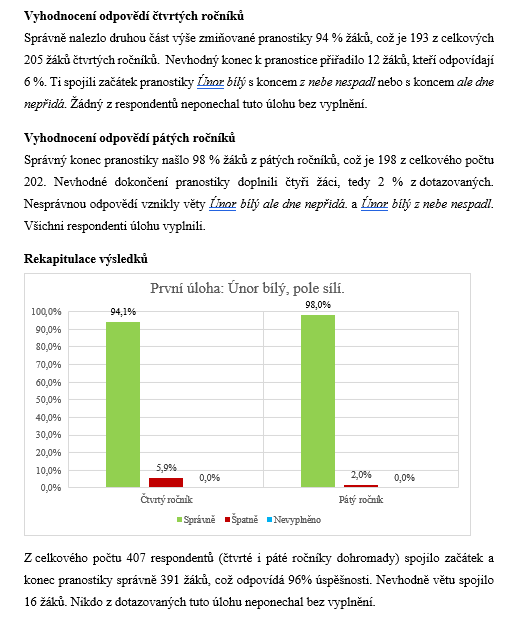 každá úloha vyhodnocena samostatně pro 4. a 5. ročníky 

shrnutí výsledků obou tříd dohromady

u společného shrnutí graf
Závěrečná část DP
Obsahuje:
diskuzi
závěr
seznam použité literatury a informačních zdrojů